Primer: M&As in pharma
An overview of the drivers of M&A
January 29, 2019

Producer 
Paige Wulff
Pharma mergers-and-acquisitions propel innovation, realign portfolios and enhance collaboration
Drivers of pharma M&A
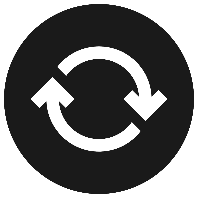 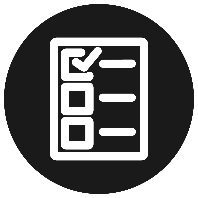 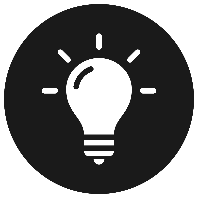 M&A as an innovation source
M&A to enhance synergies
M&A to realign portfolios
M&As help pharma companies scale up and generate cost synergies that lead to financial and operational gains.
Companies with high margin spreads have the opportunity to capture synergies by acquiring companies with smaller portfolios.
Companies can use M&As to change the direction of their growth.
This may be driven by a shift in strategy, a desire to improve commercial success, or a need to get rid of assets from prior deals that no longer benefit their company.
McKinsey research shows that the share of revenues coming from innovations outside of Big Pharma has nearly doubled from 2001 to 2016.
Developing new drugs requires high investment, with a low probability of success. Late-stage trials also require the ability to navigate regulatory pathways.
Sources: Roerich Bansal, et al., “What’s behind the pharmaceutical sector’s M&A push,” McKinsey, October 2018.
2
Paige Wulff | Slide last updated on: January 30, 2019
Tax reform in 2017 led to an increase in merger-and-acquisition activity in 2018
2017 tax reform drove M&A activity in 2018
2017 tax reform may lead US-based pharmaceutical companies to divest more noncore assets from previous years.
After-tax proceeds from a divesture could increase by around 23% due to lower taxes on the seller.
The first half of 2018 saw 212 deals worth more than $200 billion, up from 151 deals in the 2017 period.
Biggest M&As announced in 2018
Changes in drug discovery sources may lead to more M&A activity
Because of drug discovery, pharmaceutical companies have shifted from conducing mostly in-house R&D to driving innovation through external sourcing.
In 2018, new drugs created by internal R&D labs at global pharmaceutical companies accounted for only 22% of new drugs, while startup pharmaceutical and biotech companies made up for the remaining 78%.
Sources: Roerich Bansal, et al., “What’s behind the pharmaceutical sector’s M&A push,” McKinsey, October 2018; Amy Brown and Edwin Elmhirst, “As takeover hopes build, 2018 provides a low bar to beat,” Vantage. January 9, 2019.
3
Paige Wulff | Slide last updated on: January 30, 2019
Q2 of 2018 saw over $84.4 billion in pharma and biotech M&A transactions
Pharma and biotech M&A transactions announced each quarter
■ Total deal value ($billions)   ■ Number of deals
2012
2013
2014
2015
2016
2017
2018
Sources: Amy Brown and Edwin Elmhirst, “As takeover hopes build, 2018 provides a low bar to beat,” Vantage. January 9, 2019.
4
Paige Wulff | Slide last updated on: January 29, 2019
Pre-clinical and phase II-stage drug trials are the most frequently bought out
Number of clinical-stage buyouts by most advanced asset
■ Pre-clinical   ■ Phase I   ■ Phase II   ■ Phase III
Sources: Amy Brown and Edwin Elmhirst, “Following the M&A money, by phase and therapy area,” Vantage, January 29, 2019.
5
Paige Wulff | Slide last updated on: January 30, 2019
$251 billion of sales are at risk between 2018 and 2024 due to expiring patents
Worldwide sales at risk from patent expiration
■ Total sales at risk   ■ Expected sales lost
Predicted losses
Confirmed
losses
Pharmaceutical companies use M&As to acquire new drugs and account for inevitable declines in revenue when patents on brand-name drugs expire and generic competition is introduced into the market.
Sources: “World Preview 2018, Outlook to 2014,” EvaluatePharma, June 2018.
6
Paige Wulff | Slide last updated on: January 30, 2019